Trends in spectrally resolved Outgoing Longwave Radiation from 10 years of satellite measurements
Simon Whitburn1
L. Clarisse1, A. Delcloo2, S. Dewitte2, M. Bouillon3, M. George3, 
S. Safieddine3, P.-F. Coheur1, C. Clerbaux1,3
1 Spectroscopy, Quantum Chemistry and Atmospheric Remote Sensing (SQUARES), 
Université Libre de Bruxelles, Brussels, Belgium (simon.whitburn@ulb.be)
2 Royal Meteorological Institute of Belgium, Brussels, Belgium
3 LATMOS/IPSL, Sorbonne Université, CNRS, Paris, France
Introduction          OLR retrieval          Trends          Conclusions
Context
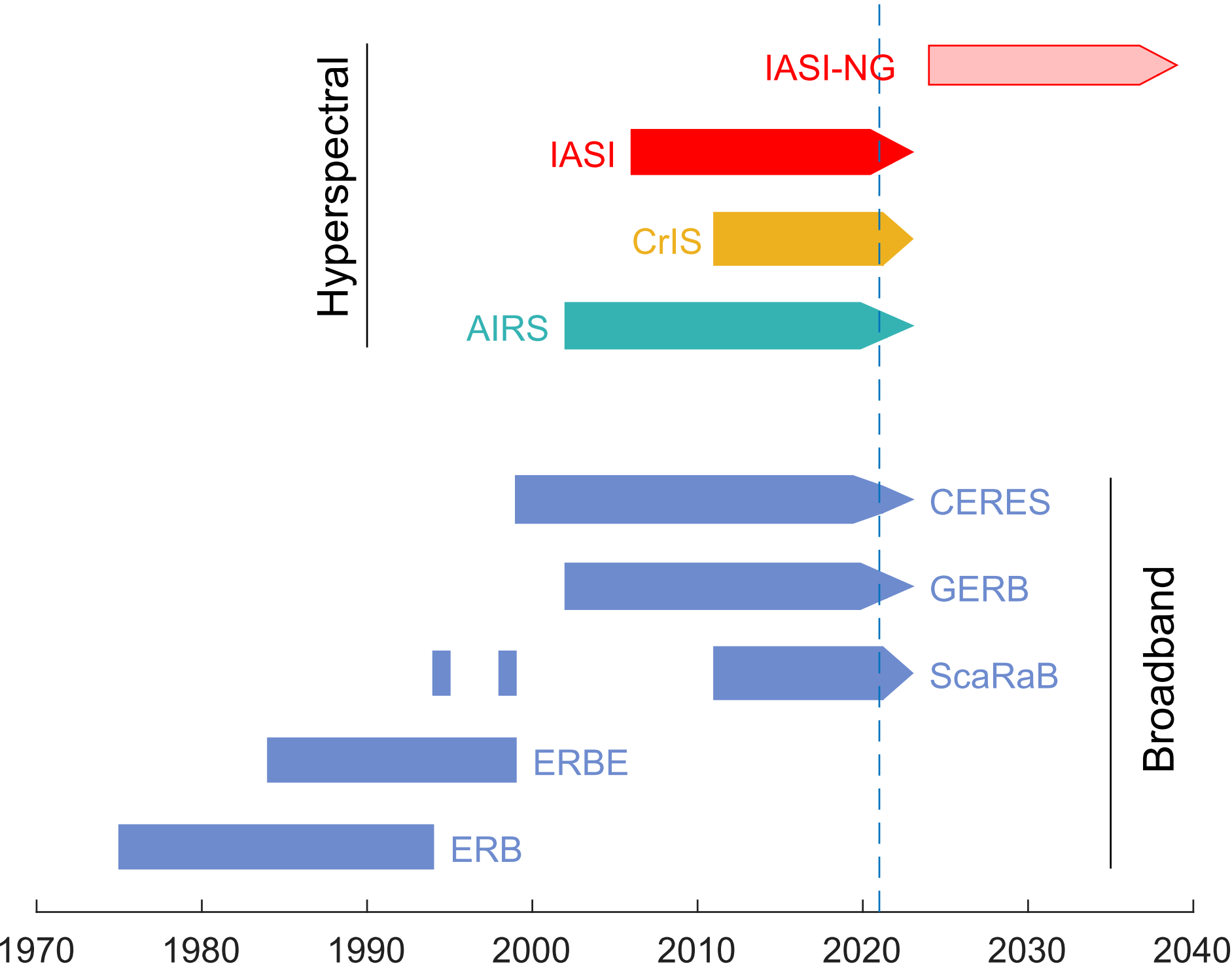 Earth’s Outgoing Longwave Radiation (OLR) = total radiation emitted by the Earth-atmosphere system into space.
 Climate change: importance of correctly evaluate the effects of the climate drivers and feedbacks on the OLR.
 Spectrally integrated OLR (W m-2) from dedicated broadband instruments (e.g. CERES) available since 40 years. 
 Better constraints obtained from spectrally resolved OLR (i.e. the integrand of broadband OLR, W m-2 (cm-1)-1) derived from infrared hyperspectral sounders.
05/12/2021
IASI LATMOS - ULB
2
Introduction          OLR retrieval          Trends          Conclusions
What ?
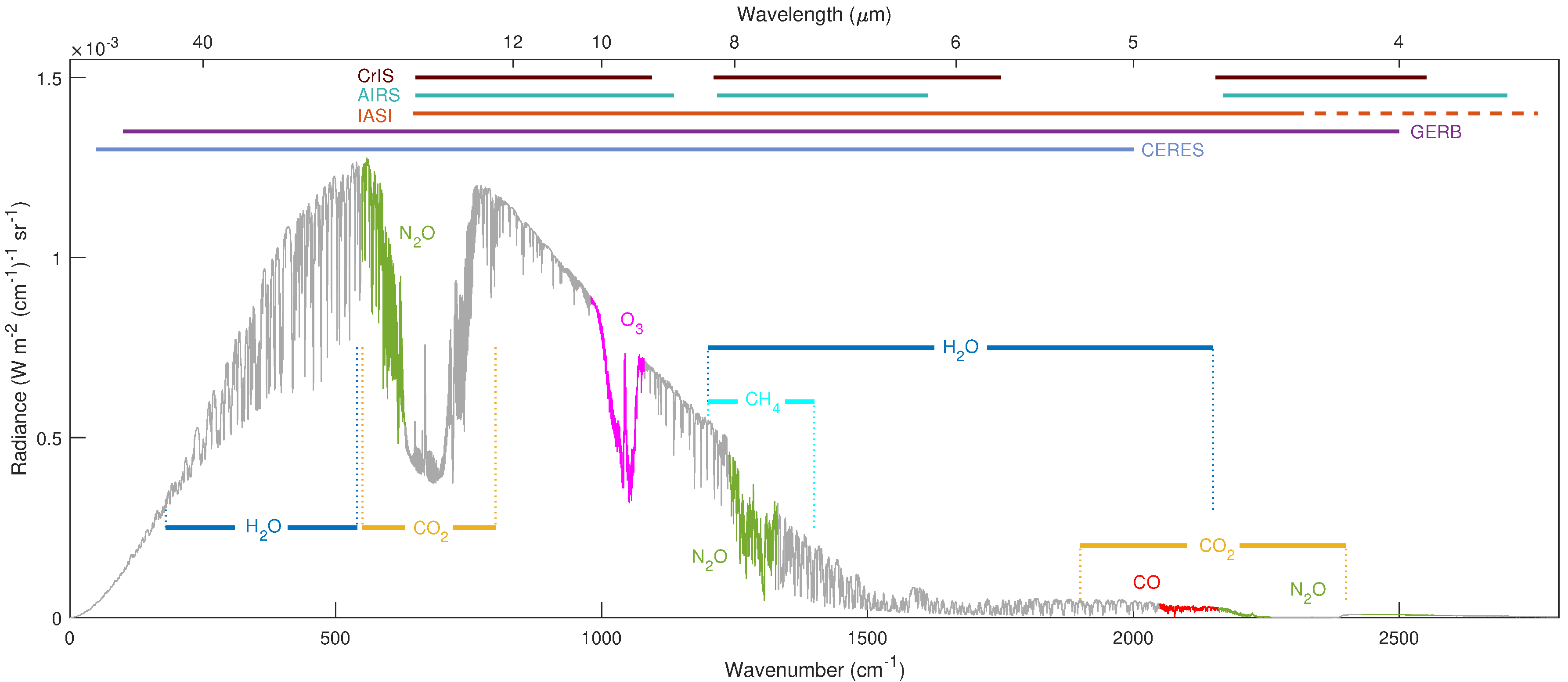 Changes in 10 years (2008-2017) of spectrally resolved OLR
Derived from the radiance measurements of IASI (reprocessed L1C dataset),
For clear-sky observations only,
At the spectral sampling of the instrument (0.25 cm-1),
Between 645 and 2300 cm-1.
 Relation with known changes in greenhouse gases concentrations (CO2, CH4, …) and climate phenomena (ENSO, PDO, …)
 First study at this spectral sampling, with any instrument !
05/12/2021
IASI LATMOS - ULB
3
Introduction          OLR retrieval          Trends          Conclusions
Radiance to OLR conversion
IASI/Metop
Lν [W m-2 sr-1 (cm-1)-1]
Fν [W m-2 (cm-1)-1]
Lν
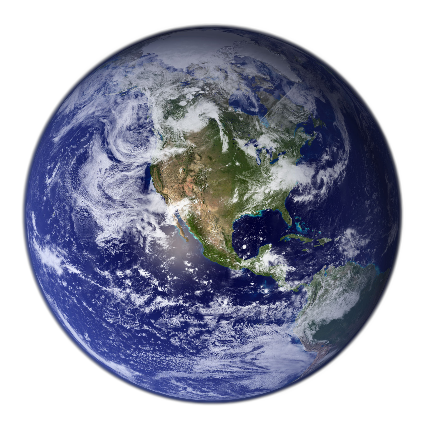 05/12/2021
IASI LATMOS - ULB
4
Introduction          OLR retrieval          Trends          Conclusions
Retrieval Method
05/12/2021
IASI LATMOS - ULB
5
Introduction          OLR retrieval          Trends          Conclusions
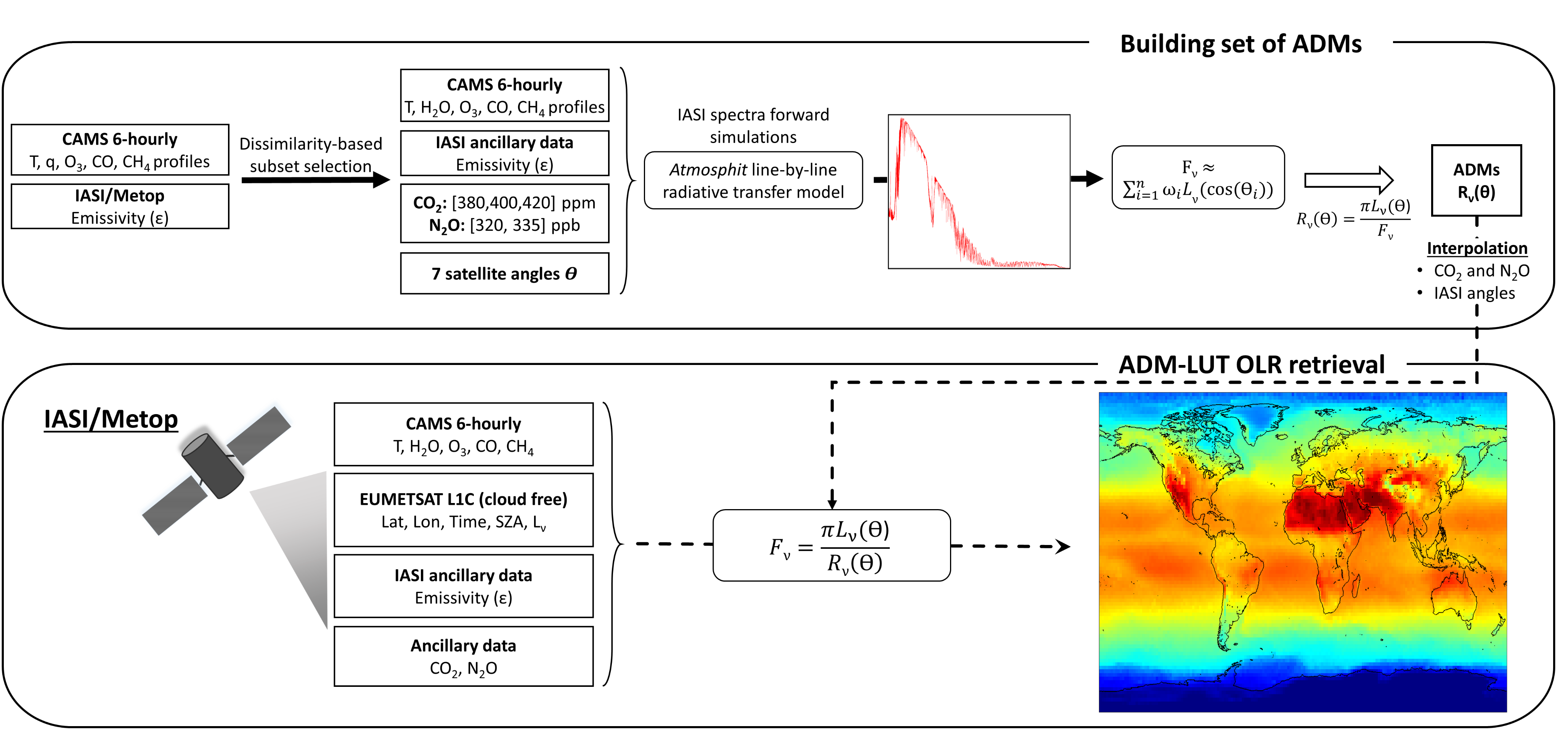 05/12/2021
IASI LATMOS - ULB
6
Introduction          OLR retrieval          Trends          Conclusions
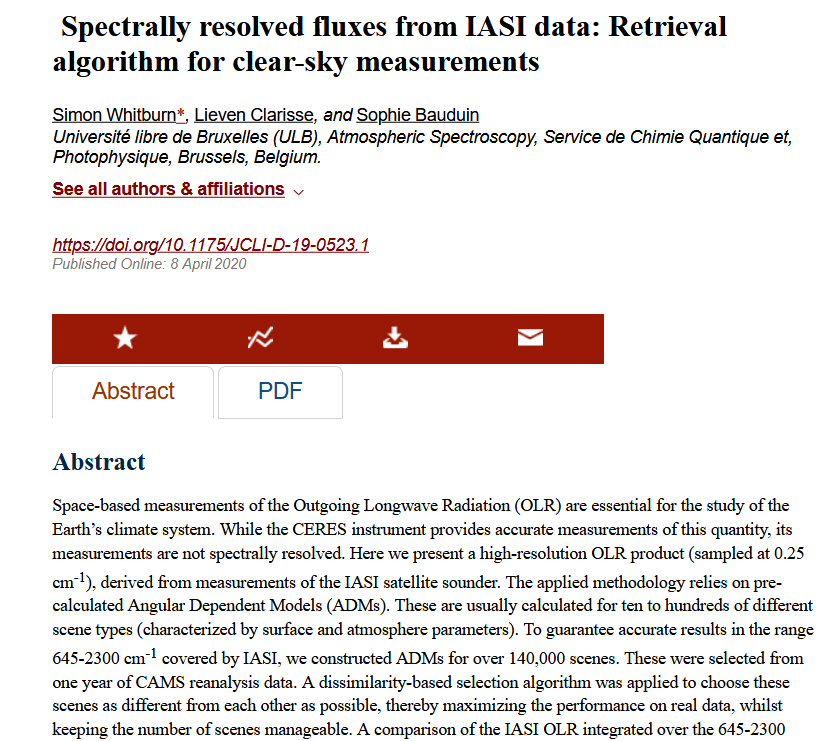 Method described in details in: 
Whitburn et al. (2020) – JCLI
05/12/2021
IASI LATMOS - ULB
7
Introduction          OLR retrieval          Trends          Conclusions
Trends in OLR for all IASI channels between 645 and 2300 cm-1 (6621 in total)
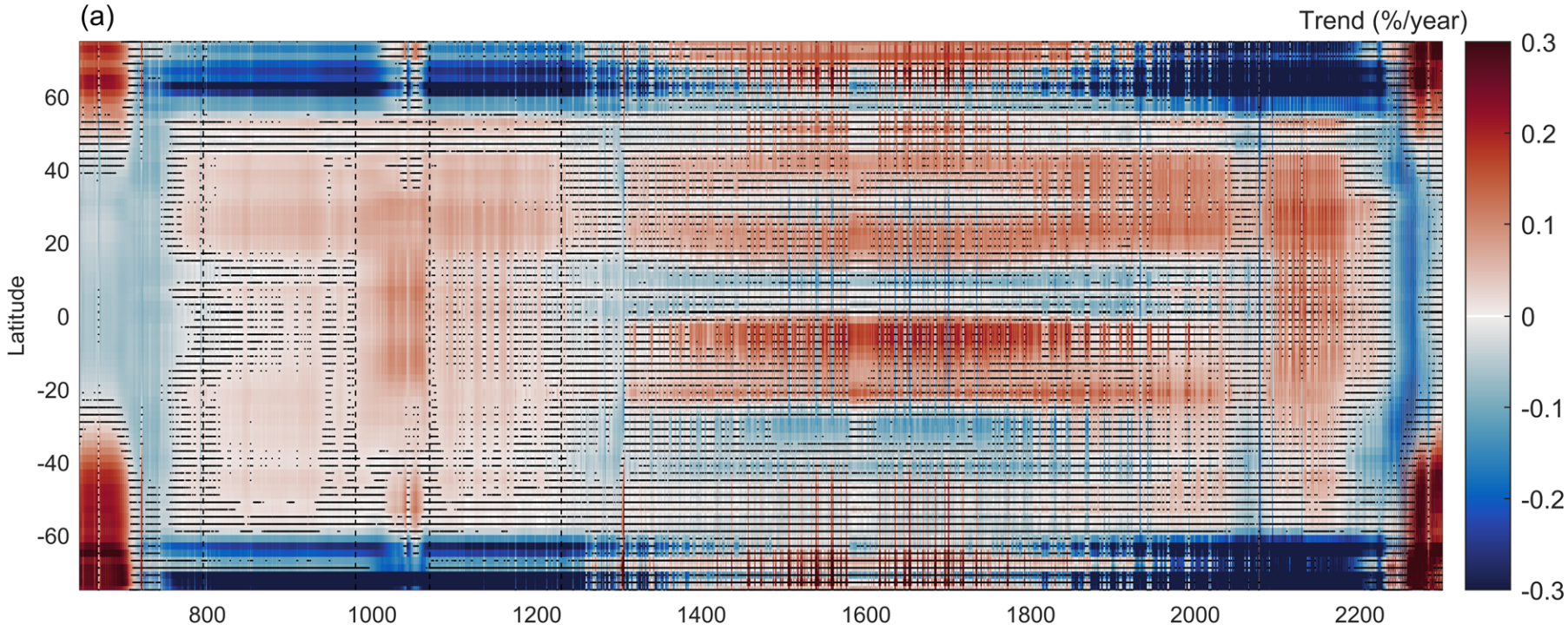 From the daily mean OLR (2°x2° grid, daytime)
… between 2008-2017 and 
… averaged per band of 2° of latitude 
Trend expressed as % per year
Sea measurements only
Clear-sky observations only
Between 75°N and 75°S
Wavenumber (cm-1)
05/12/2021
IASI LATMOS - ULB
8
Introduction          OLR retrieval          Trends          Conclusions
Trends in OLR for all IASI channels between 645 and 2300 cm-1 (6621 in total)
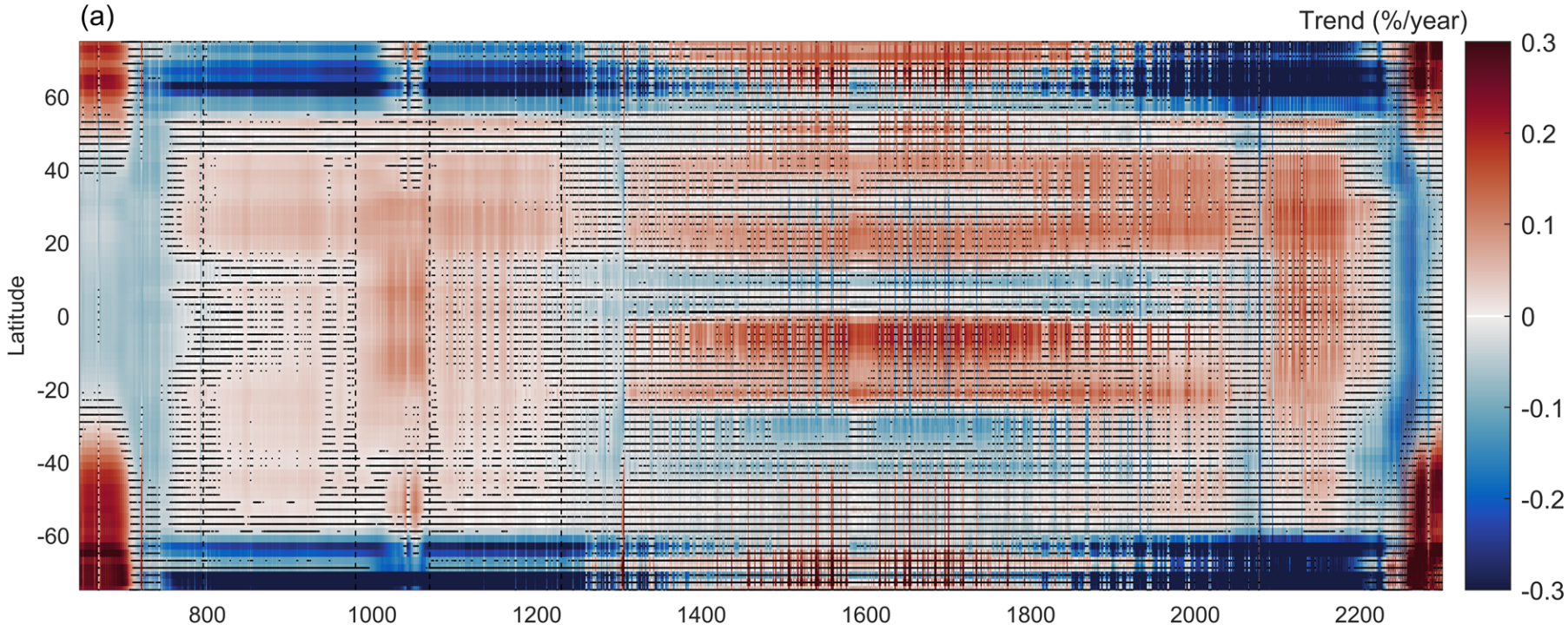 From the daily mean OLR (2°x2° grid, daytime)
… between 2008-2017 and 
… averaged per band of 2° of latitude 
Trend expressed as % per year
Sea measurements only
Clear-sky observations only
Between 75°N and 75°S
Wavenumber (cm-1)
 Reflect the changes in both atmospheric composition and surface and atmospheric temperatures
05/12/2021
IASI LATMOS - ULB
9
Introduction          OLR retrieval          Trends          Conclusions
Short time period  many changes related to large scale climate phenomena …
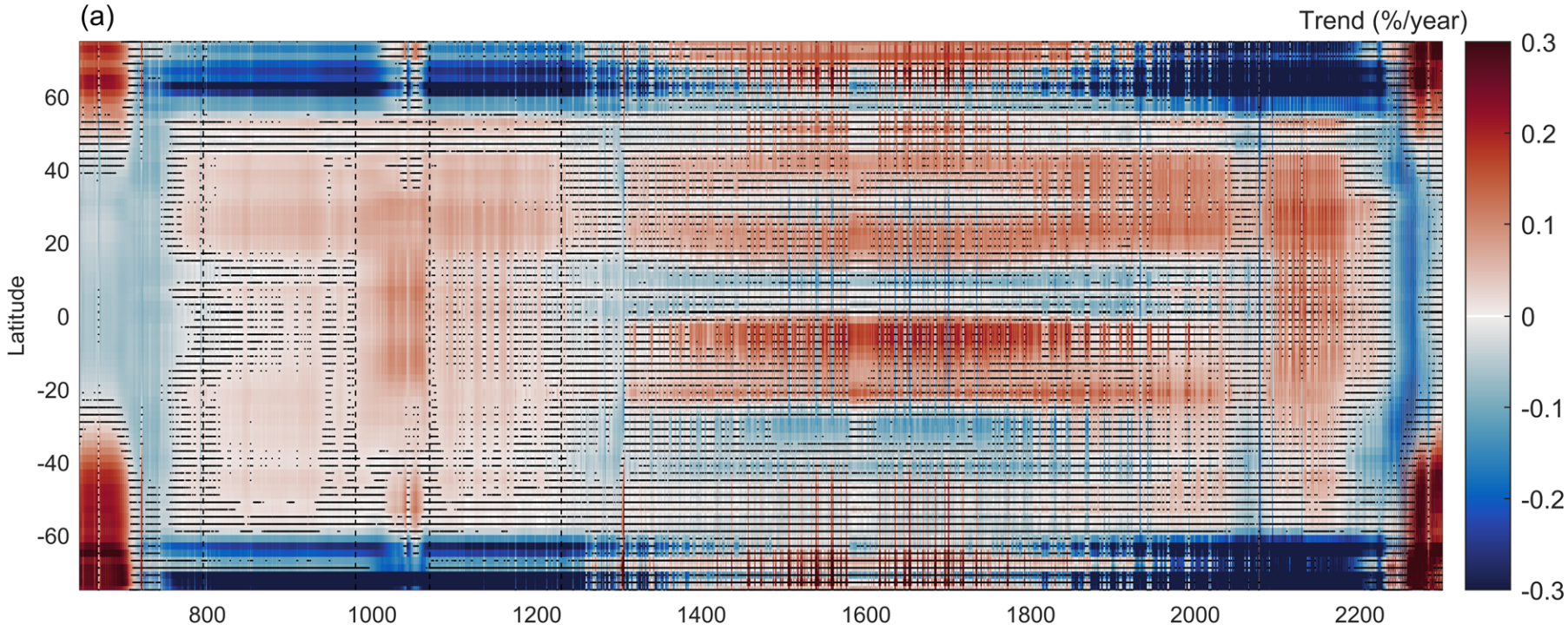 Example 1 - atmospheric window: changes in Ts
Wavenumber (cm-1)
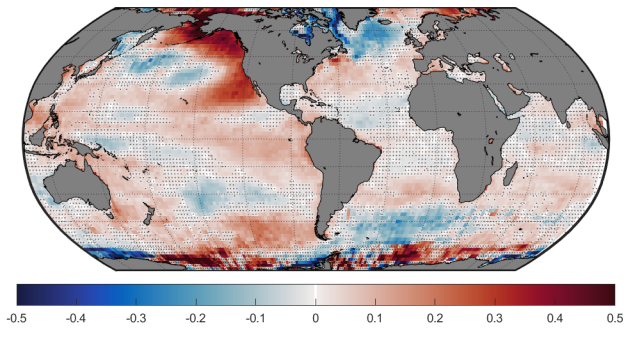 PDO
North Atlantic Warming Hole
Global trend distribution of the OLR for the window region
El Niño
Antarctic Dipole
05/12/2021
IASI LATMOS - ULB
10
Trend (%/year)
Introduction          OLR retrieval          Trends          Conclusions
Short time period  many changes related to large scale climate phenomena …
Example 2- ν2 H2O band – mid-tropospheric sensitive channels:
Changes in H2O concentrations
1441.25 cm-1 (H2O 500 hPa)
Tatm 500 hPa
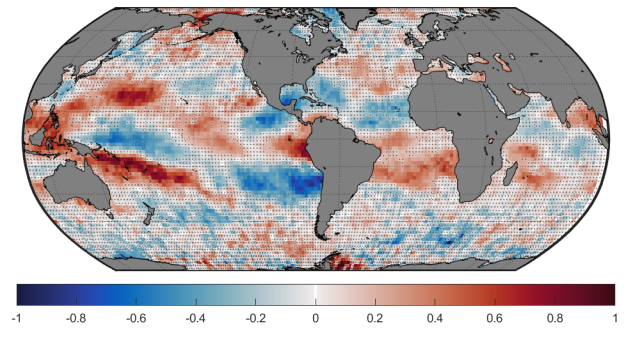 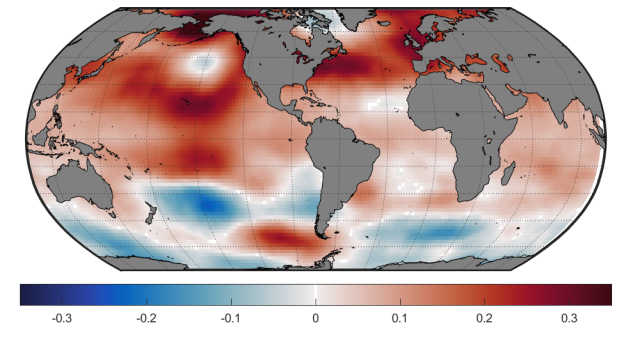 El Niño
Trend (%/year)
Trend (%/year)
05/12/2021
IASI LATMOS - ULB
11
Introduction          OLR retrieval          Trends          Conclusions
Evidence of changes in greenhouse gases concentrations
Example 1 - CO2 tropospheric sensitive channel
Changes in CO2 concentrations
↗ CO2 concentrations  ↗ absorption  ↘ OLR
Tatm 500 hPa
740.75 cm-1 (CO2 500 hPa)
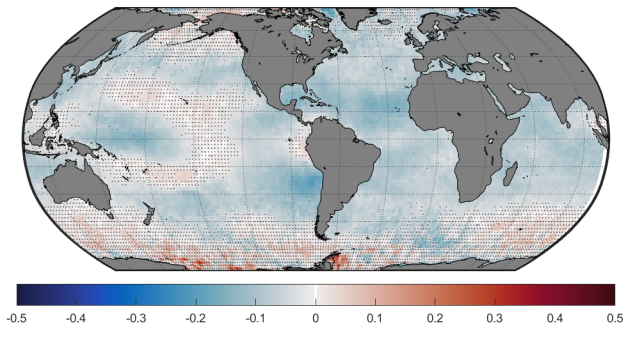 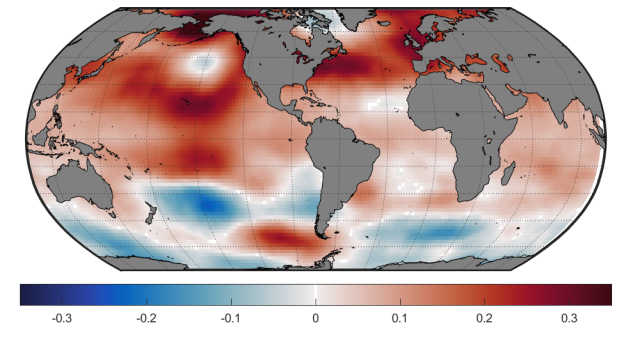 Trend (%/year)
Trend (%/year)
05/12/2021
IASI LATMOS - ULB
12
Introduction          OLR retrieval          Trends          Conclusions
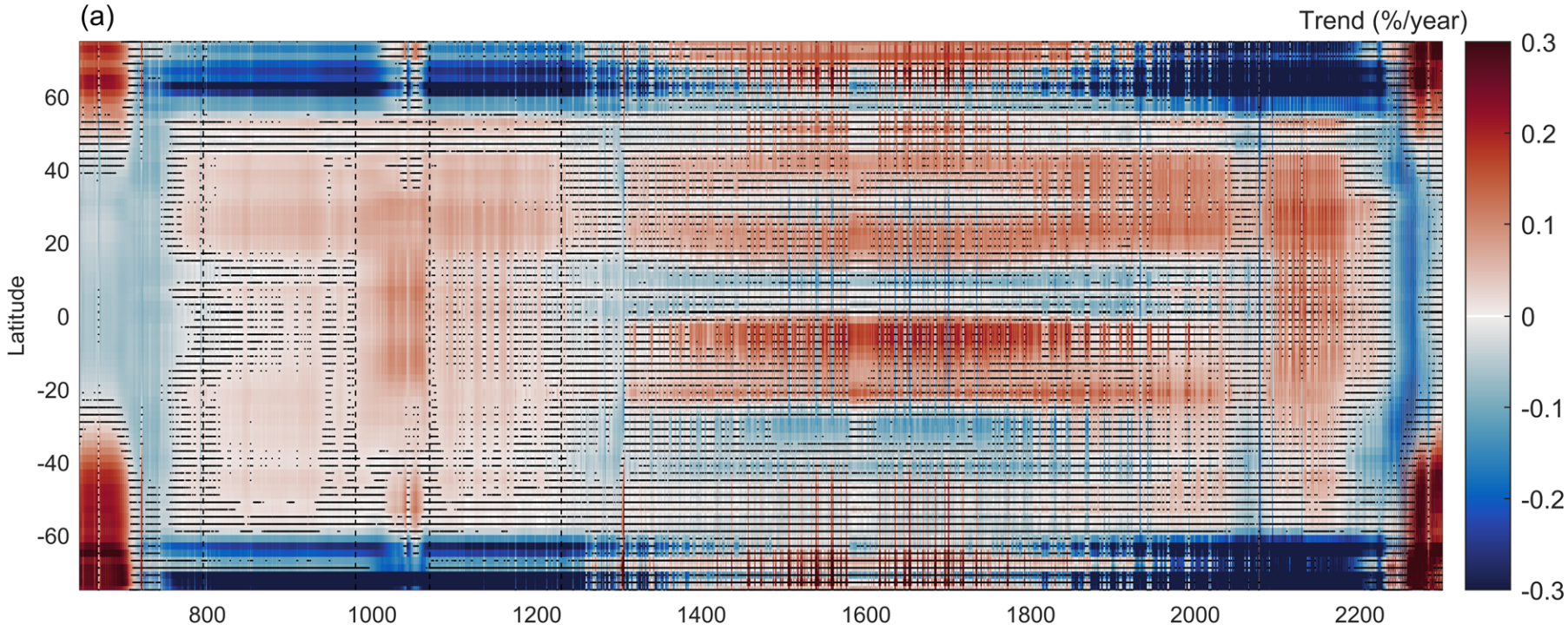 Evidence of changes in greenhouse gases concentrations
Example 2 - CFCs
Average of the zonal trends
Wavenumber (cm-1)
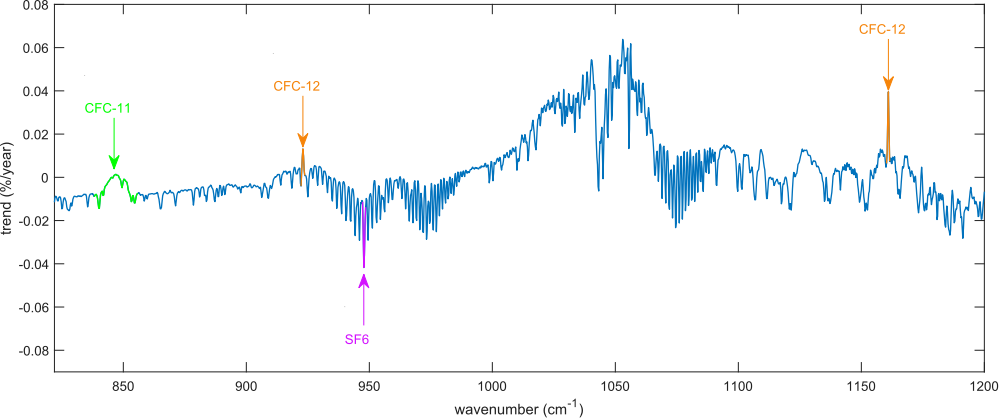 ↘ CFC-11 & CFC-12  ↘ absorption  ↗ OLR
↗ SF6  ↗ absorption  ↘ OLR
05/12/2021
IASI LATMOS - ULB
13
Introduction          OLR retrieval          Trends          Conclusions
Spectrally resolved OLR trends
… at a spectral sampling of 0.25 cm-1 (6621 channels in total).

Trends reflect both the temperature and atmospheric composition changes.
Short time period  many changes related to large scale climate phenomena (ENSO, PDO, … )
Evidence of long-term changes in greenhouse gas concentrations (CO2, CH4, CFCs) already observed.
Extension of the time series (IASI + IASI-NG)  climate feedbacks should become visible. 
Data availability: Monthly mean spectral OLR at a 2°x2° spatial resolutionhttps://iasi-ft.eu/data-access/OLR/.
Contact: simon.whitburn@ulb.be
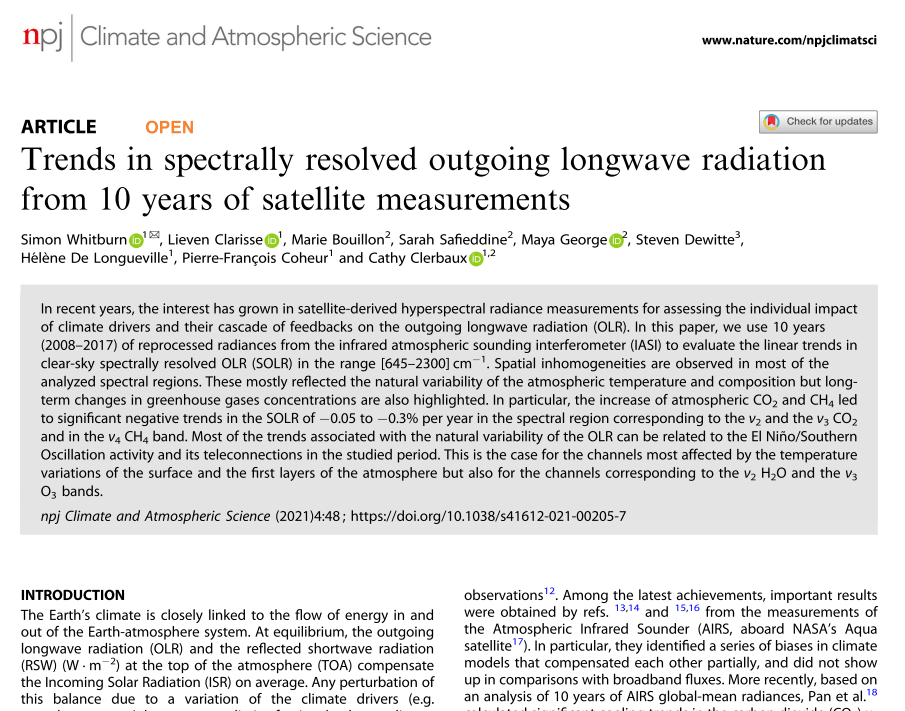 05/12/2021
IASI LATMOS - ULB
14